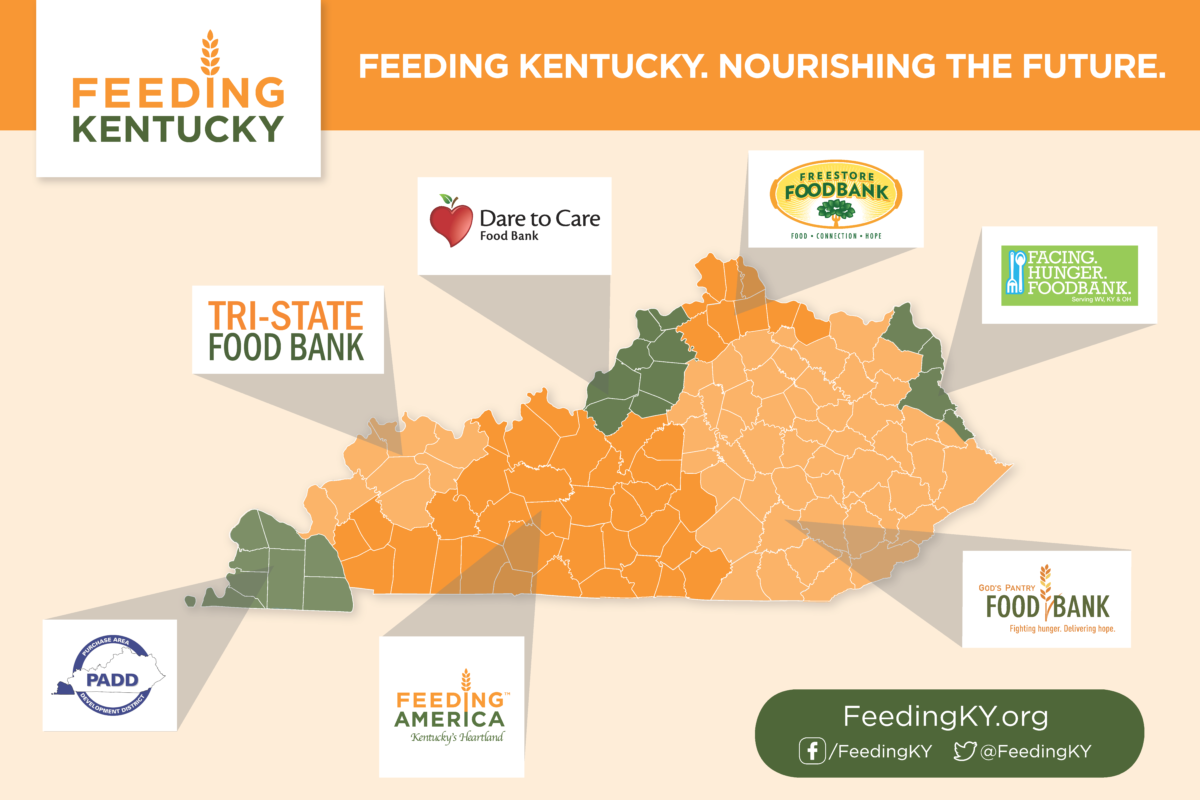 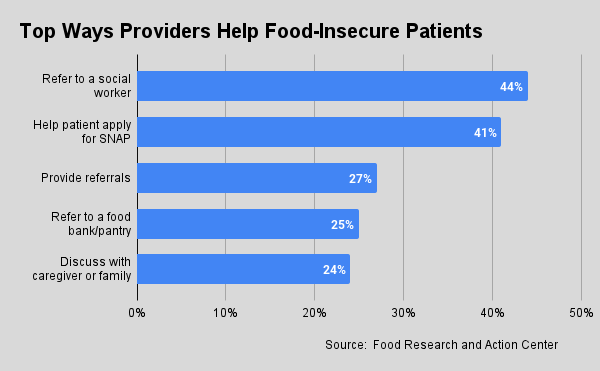 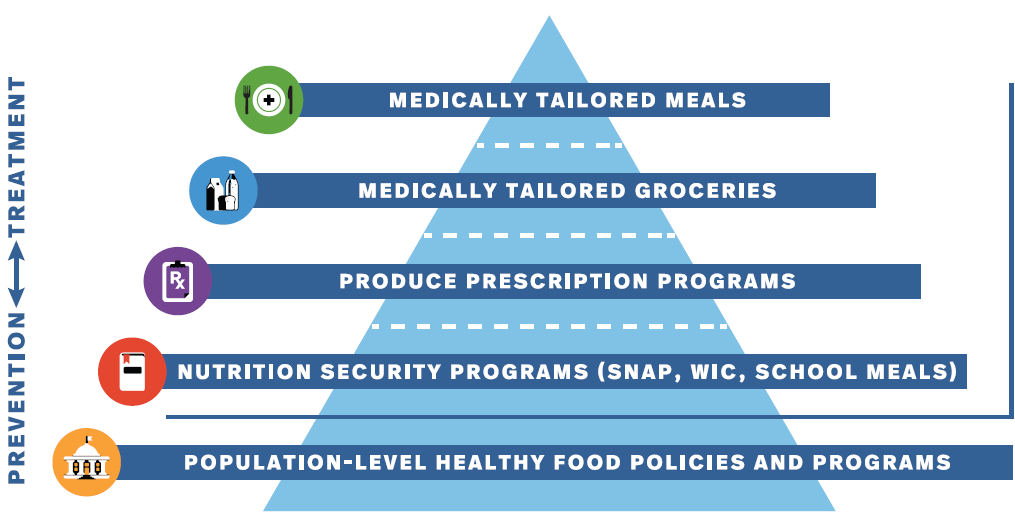 https://healthydebate.ca/2023/05/topic/food-prescriptions-food-insecurity/#comment
 
https://www.feedingamerica.org/hunger-in-america/kentucky
 
https://map.feedingamerica.org/county/2021/overall/kentucky
 
https://feedingky.org/
 
Book: "Reinventing Food Banks and Pantries" Katie Martin
 
www.DollarFor.org
 
https://mazdun.github.io/Louisville-Food-Security/#Food_Insecurity
 
https://www.lpm.org/news/2023-05-22/new-kentucky-pilot-programs-test-prescribing-food-as-medicine
 
https://public.tableau.com/app/profile/feeding.america.research/viz/TheHealthcareCostsofFoodInsecurity/HealthcareCosts
 
https://frac.org/screen-intervene
 
https://foodbanknews.org/the-next-big-thing-in-healthcare-partnerships/
 
https://foodbanknews.org/the-challenge-of-healthcare-hunger-relief-partnerships/
 
https://foodbanknews.org/food-program-puts-food-as-medicine-front-and-center/